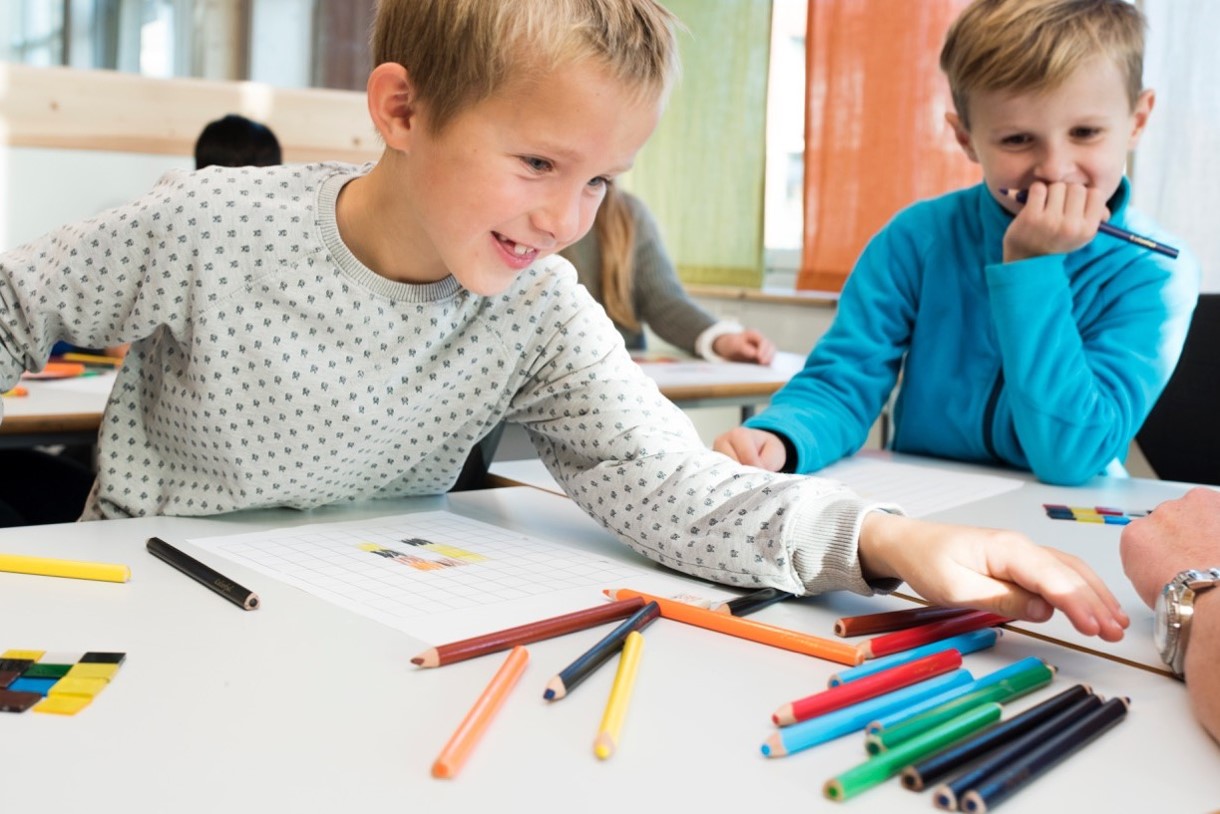 Modul 2 – Oppgaver som engasjerer og utfordrer
Meningsfull matematikk
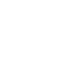 Click to edit Master title style
Utarbeidet i samarbeid med Statped
Mål
Målet med modulen er å lære om, og få erfaring med, hvordan kognitivt krevende oppgaver kan brukes i undervisningen for å engasjere og utfordre alle elever faglig. 

Denne modulen handler om hvordan dere kan utfordre elever på systematikk. Det er spesielt viktig for elever som presterer lavt. Gjennom modulen skal dere bli kjent med ulike faser av systematikk og hvordan ulike representasjoner kan støtte og utvikle elevenes systematiske arbeid.
Tidsplan for denne modulen
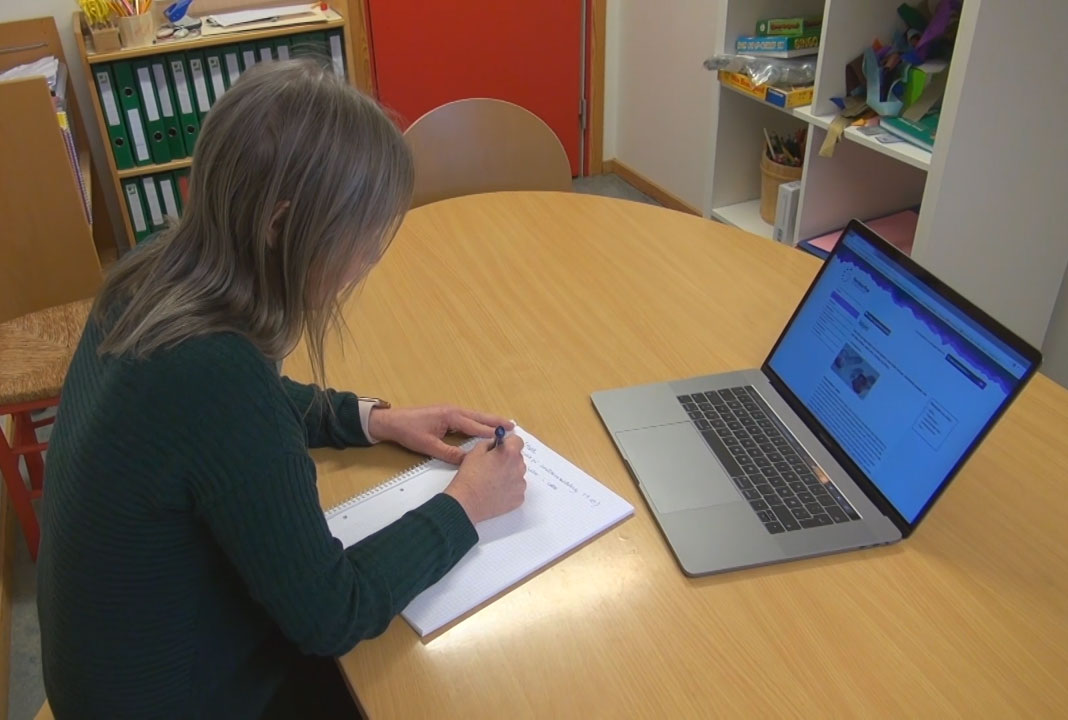 A – Forarbeid30 minutter
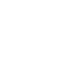 A - Forarbeid
Lisa skal kjøpe kuleis og kan velge mellom fire forskjellige smaker. Hun vil kjøpe to kuler is. På hvor mange måter kan hun sette sammen den isen hun vil kjøpe?
Løs kuleisoppgaven ovenfor skriftlig og reflekter rundt følgende spørsmål:
Hvordan grep du an oppgaven? Beskriv kort, gjerne punktvis, hva du gjorde fra start til slutt. 
Hvordan vil du presentere, forklare og begrunne løsningen(e) for kollegene dine?
Etter at du har løst oppgaven, leser du fagteksten: Oppgaver som engasjerer og utfordrer (pdf). Notér ned to-tre momenter fra fagteksten som du mener er viktige for deg.

Ta med løsningsforslag på kuleisoppgaven og notater til B – Samarbeid.
[Speaker Notes: Må ligge en annen plass også, der lærere skal lese og gjøre oppgaven]
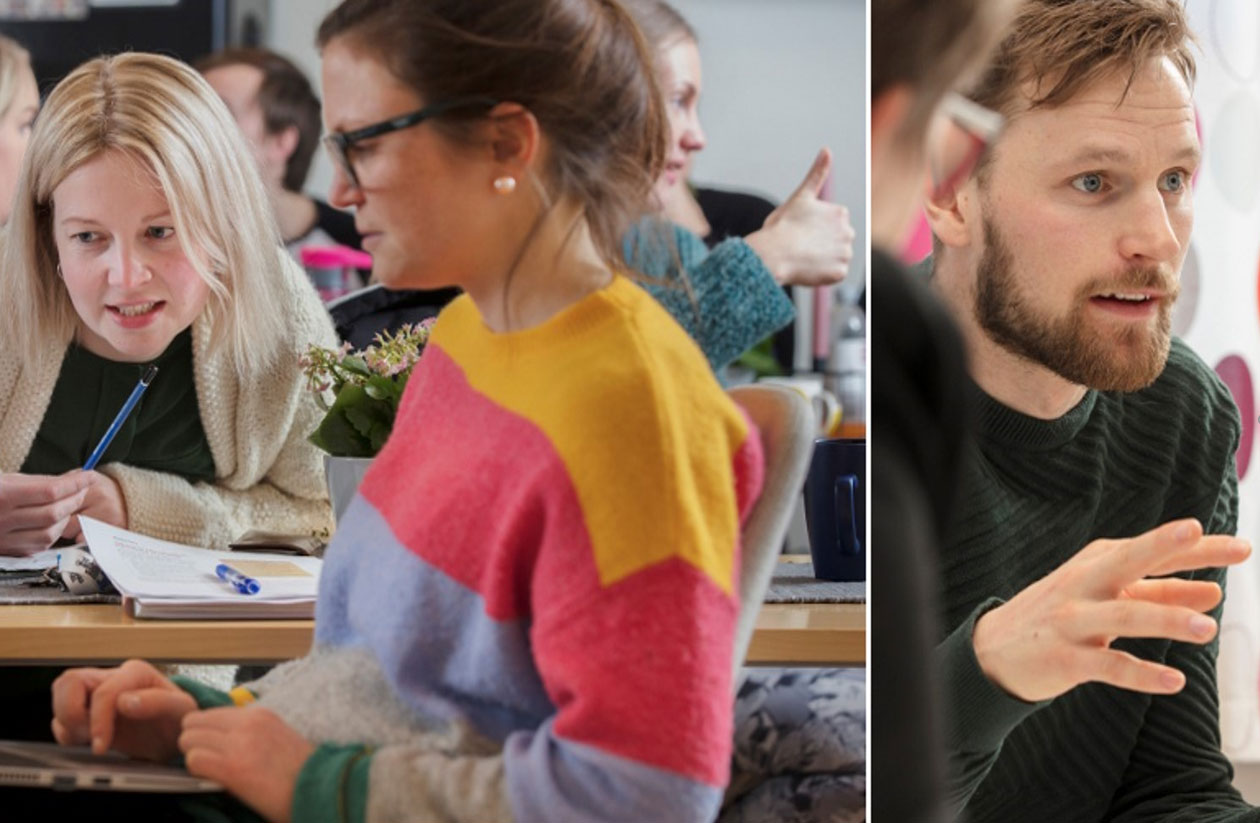 B – Samarbeid100 minutter
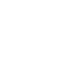 Tidsplan for denne økta
Oppsummering A - Forarbeid
50 minutter
Gruppediskusjon
Individuelt (5 minutter): 
Se over notatene dine og gjør deg klar til gruppediskusjon.

Grupper (20 minutter):
Gå sammen i grupper på tre-fire personer:
Presenter/forklar din måte å løse kuleisoppgaven på for de andre i gruppa. 
Sammenlign måtene dere har løst oppgaven på, og beskriv for hverandre hva som er likt, og hva som er forskjellig.
Gruppeoppgave
Grupper (20 minutter):
Med utgangspunkt i fire eleveksempler skal dere arbeide med problemstillinger som retter seg mot elevenes måter å systematisere løsningene sine på. 

Eksemplene viser løsninger på en utvidet utgave av kuleisoppgaven. Elevene på 5. trinn har her arbeidet parvis og selv bestemt hvor mange smaker de kan velge mellom. Elevene ble enige om at det ikke var lov å ha to kuler av samme smak og at rekkefølgen på kulene ikke spilte noen rolle. 
 
Problemstillingene som dere skal arbeide med, står på første side i dokumentet: Jakten på løsningene – fire elevarbeider (pdf).
Oppgaver som utfordrer, men hvordan utfordre?
Individuelt (20 minutter):
Les fagteksten: Hvordan utfordre? (pdf)
Gjør notater eller markeringer i teksten mens du leser. Velg et moment fra teksten som du ønsker å dele i plenum.
Oppsummering i plenum
30 minutter
[Speaker Notes: Faglig påfyll – de har jobbet med oppgaven, sett ulike løsninger
Kanskje vi bør glemme elevene og diskutere hva som ligger i denne oppgaven? 
Hva vil vi med modulen? Faglig?
Hva skal de engasjeres i og utfordres på?]
Oppsummering av B - Samarbeid
Plenum (15 minutter):
Presenter momenter fra teksten som den enkelte av dere har valgt ut. En av kollegene skriver de ulike innspillene på en flippover eller tavle. 
Sammenfatt det som har kommet fram i plenum, ved å gruppere momenter som naturlig hører sammen.
Hva av dette er spesielt viktig å tenke på når dere nå skal planlegge undervisning for egne elever?
Planlegg egen undervisning
20 minutter
Planlegge undervisning
Grupper på tre-fire personer (20 minutter).
Planlegg et undervisningsopplegg med kuleisoppgaven for egne elever. 
Bruk gjerne støttemateriellet (Oppgaver som engasjerer og utfordrer (pdf), Hvordan utfordre? (pdf)).
Ta utgangspunkt i Undervisningsnotat Kuleisoppgaven (pdf), og fokuser på:
hvordan dere vil engasjere elevene i arbeidet med oppgaven 
hvordan dere vil utfordre elever på systematikk og spesielt de som presterer lavt i matematikk
hvordan dere vil legge til rette for elevenes bruk av representasjoner
Tenk gjennom hvordan dere vil dokumentere elevens arbeid.  Det kan være foto, film av bruk av konkreter eller innsamlede elevarbeider på ark.
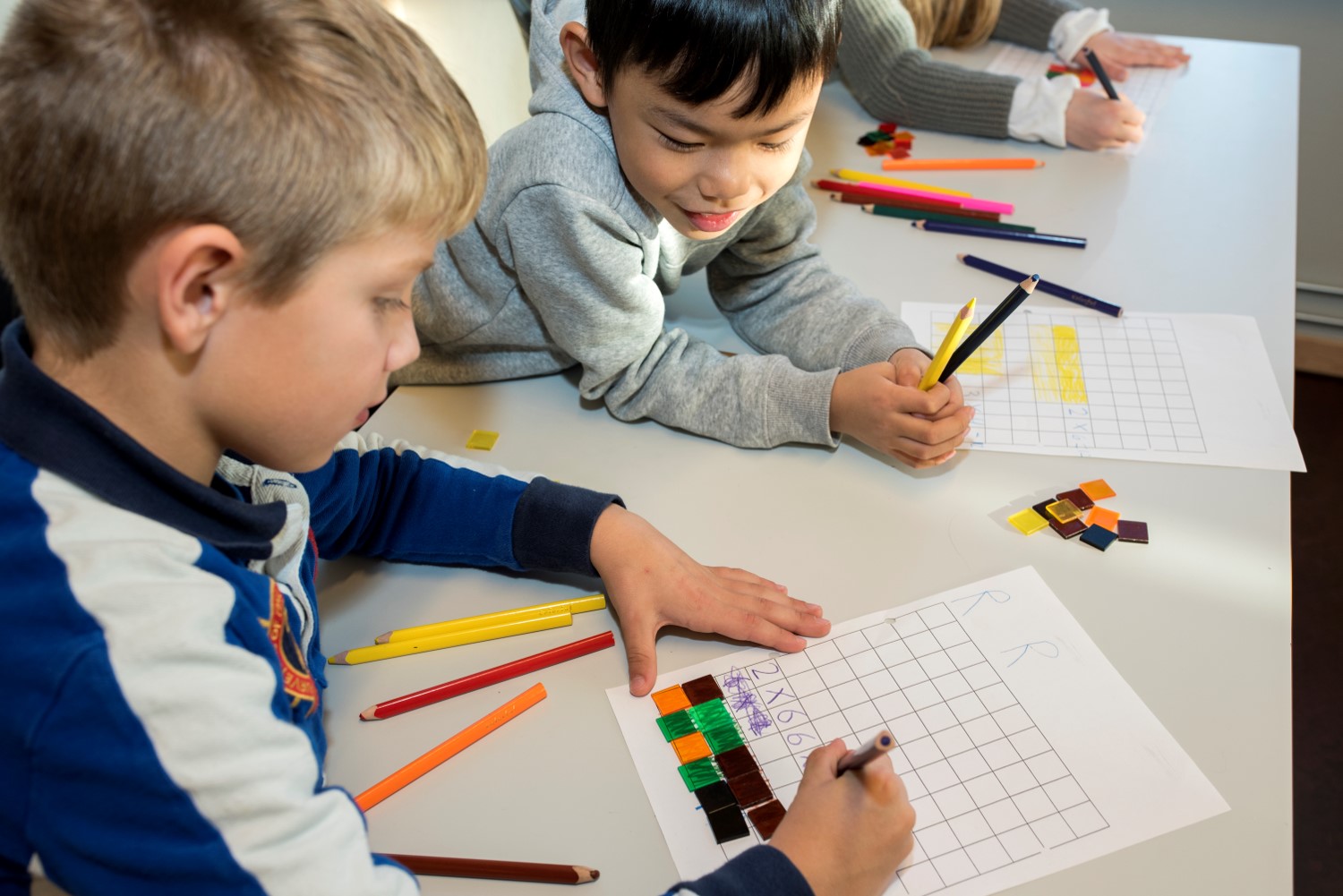 C – Utprøving
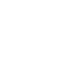 Under og i utprøving med elever
Gjennomfør den planlagte aktiviteten. 
I etterkant av undervisningen:
Velg ut 1-3 elevarbeider som viser ulike måter og nivåer elevene har arbeidet med oppgaven på. 
Lag et kort refleksjonsnotat ut fra fokusområdene: engasjement, systematikk og bruk av representasjoner. 

Ta med notatet og utvalgte elevarbeider til D – Etterarbeid.
[Speaker Notes: Refleksjoner rundt organisering.
Hva med matematikken og sammenhengen mellom representasjoner?]
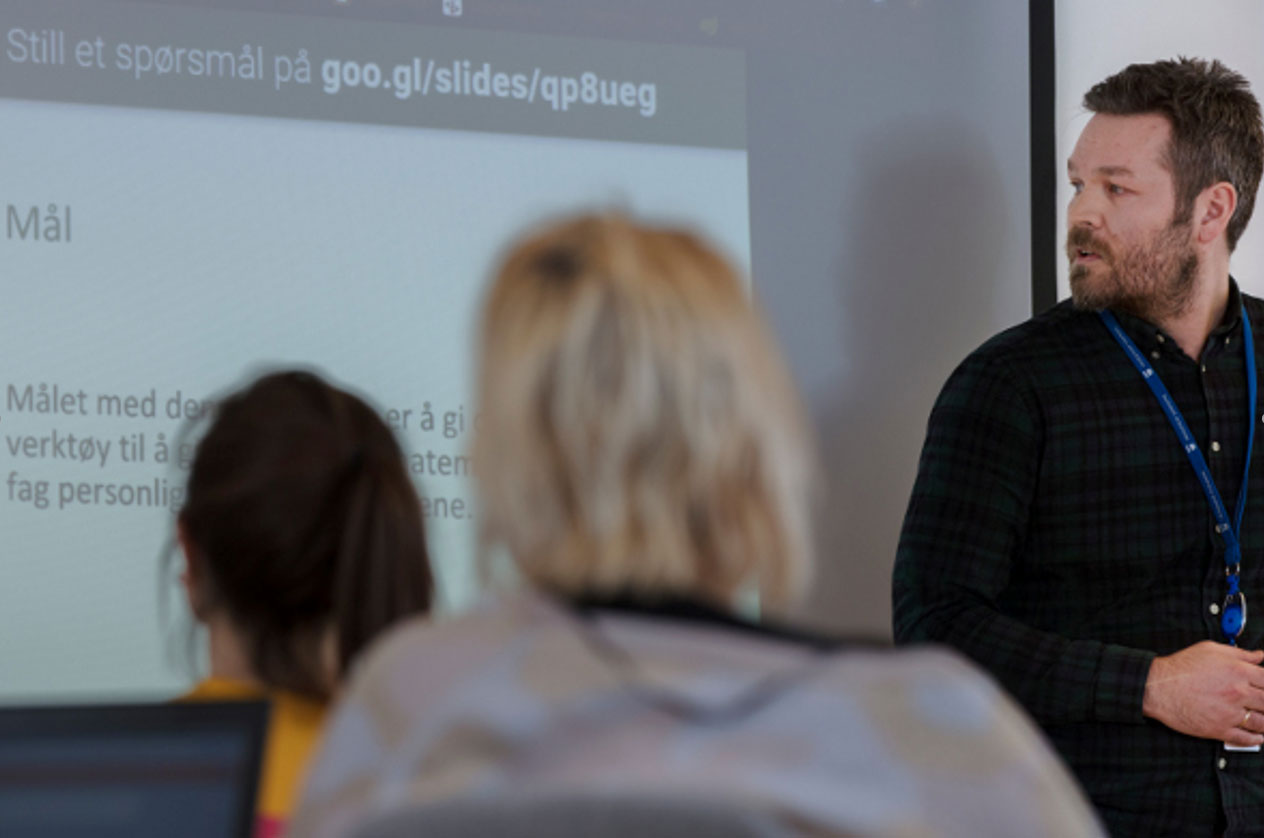 D – Etterarbeid60 minutter
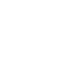 Erfaringsdeling fra utprøving
Grupper: 25 minutter
Plenum: 35 minutter
Gruppediskusjon
Gå sammen i grupper på 3 – 4 personer og del erfaringer fra utprøvingene (30 minutter):
Alle velger et elevarbeid fra egen utprøving. Gruppa vurderer og sammenligner de utvalgte elevarbeidene ut fra fagteksten Hvordan utfordre? (pdf).
Diskuter hvilken grad av systematikk elevene kan ha brukt i arbeidet for å finne løsninger (prøve- og feilefasen, overgangsfasen eller telleverkfasen).
Mangler noen av elevarbeidene løsninger eller finnes det duplikater? Hva kan årsaken være?
På hvilken måte kan elevene ha brukt representasjoner som støtte for det systematiske arbeidet.
Diskusjon i plenum
Plenum (30 minutter)

Diskuter disse spørsmålene i kollegiet, og bli enige om en felles praksis:
Hvordan kan alle elever utfordres i arbeidet med kognitivt krevende oppgaver?
Hvilke erfaringer fra denne modulen ønsker dere å ta med i videre arbeid?
Hvordan kan kognitivt krevende oppgaver implementeres i ordinær undervisning?
 
Noter konklusjonene om erfaringene dere har gjort, og diskuter hva dere gjør videre.
[Speaker Notes: Rød skrift: Hva skal stå her?
Hva vil vi i kollegiet? Trenger vi arbeide videre med flere eksempler?]
Anbefalinger til videre arbeid
Anbefalt modul under introduksjon
Anbefalinger til videre arbeid
Velg en oppgave fra MatteLIST: www.mattelist.no
Løs oppgaven og diskuter med kolleger de muligheter som finnes i oppgaven og hvordan disse kan brukes i undervisningen. Tilpass og utvikle oppgaven slik at alle elevene i klassen kan engasjeres og utfordres i arbeidet med oppgaven. Gjennomfør undervisning med egne elever.
 
Velg en av filmene fra Skole i praksis, [https://www.matematikksenteret.no/l%C3%A6ringsressurser/grunnskole/filmer-fra-skole-i-praksis]Bruk oppgaven i filmen og tilpass og utvikle den i samarbeid med kollegaer. Planlegg egen undervisning med tanke på at alle elevene i klassen skal engasjeres og utfordres i arbeid med oppgaven.

Velg å fordype dere i en fagtekst om kognitive krav i matematikkoppgaver. Jobb i grupper, les artikkelen individuelt før dere sammen diskuter artikkelen i lys av erfaringene fra denne modulen.
https://www.matematikksenteret.no/sites/default/files/media/filer/MAM/Valenta%20Kognitive%20krav%20i%20matematikkoppgaver_0.pdf
Referanser
English, L. D. (2005). Combinatorics and the development of children’s combinatoral reasoning. I Exploring Probability in school: Challenges for teaching and learning, redigert av G. A. Jones, 121 -141. New York: Springer.
Hedrén, R., Taflin, E. og Hagland, K. (2005). Rika matematiska problem. Stockholm: Liber AB. 
Palmer, H. og van Bommel, J. (2018). The role of and connection between systematization and representation when young children work on a combinatorial task. I European Early Childhood Education Research Journal. 26:4, 562 -573.
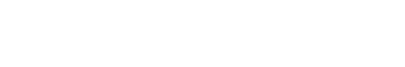 Click to edit Master title style